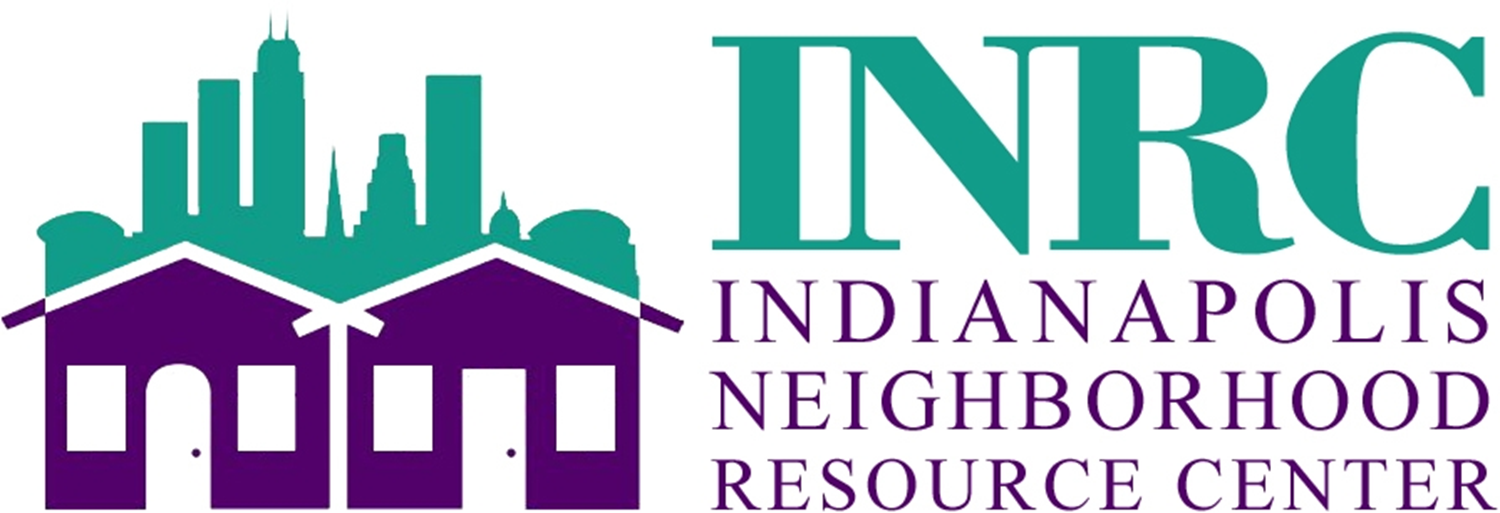 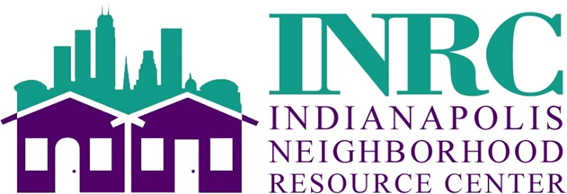 Neighborhood Organizing
A basic introduction to the tools using in neighborhood organizing, as outlined through INRC’s Organizer’s Workbook.
[Speaker Notes: The trouble with organizing a thing is that pretty soon folks get to paying more attention to the organization than to what they're organized for. Laura Ingalls Wilder]
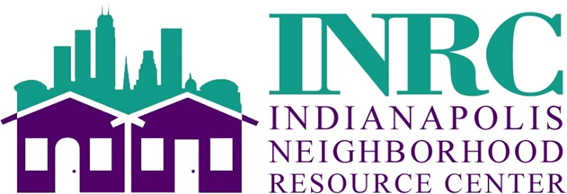 Tools from the Organizer’s Workbook
ABCD
Steps to Direct Action Organizing
Develop a work plan
Servant Leadership
Engagement 
Collaboration
Communication
Measuring Success
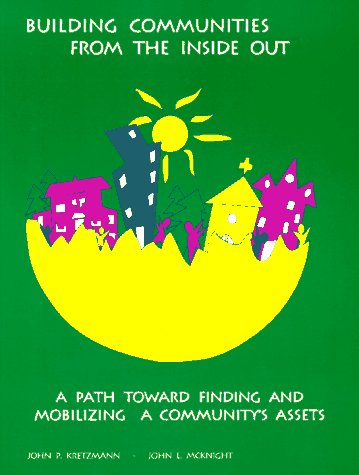 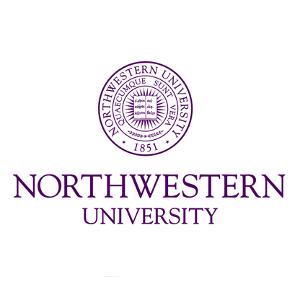 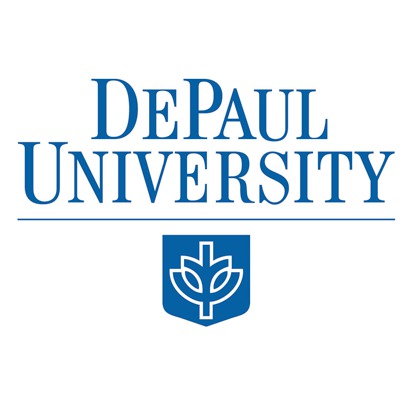 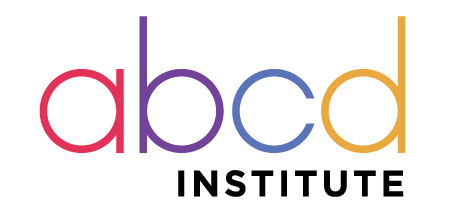 John P. Kretzmann and John L. McKnight
[Speaker Notes: John P. Kretzmann and John L. McKnight co-authored a book in 1993 called Building Communities from the Inside Out: A Path Toward Finding and Mobilizing a Community’s Assets. The book provided the first outline for an asset-based approach to community development.

The ABCD approach was developed by John L. McKnight and John P. Kretzmann at the Institute for Policy Research at Northwestern University in Evanston, Illinois. The Community Development Program at Northwestern University’s Institute for Policy Research established the Asset-Based Community Development Institute based on the research and community work of Kretzmann and McKnight.

Currently, Kretzmann and McKnight co-direct the Asset-Based Community Development Institute at DePaul University in Chicago, IL.]
AB
Asset-Based
[Speaker Notes: What does “Asset-Based” mean to you?

Asset-Based means focusing on the good part of any situation. An Asset-Based mindset changes our natural inclination to view life and situations as problems that need to be solved and replaces those thoughts with a focus on supporting and promoting the things that are working. 

There are assets in our city, on every side of town, in our communities, our neighbors, and ourselves.]
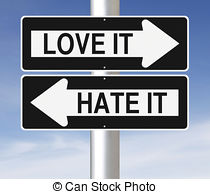 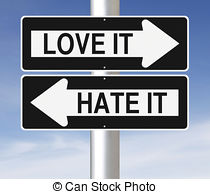 [Speaker Notes: Close your eyes. 
Think about one thing you dislike about yourself. Imagine that people only identified you by that feature. *Click* Think about how that makes you feel. Could we share a few words?
Now think about your best quality. How would you feel if people mentioned and praised this part of you? *Click* It feels good right? A few words?]
CD
Community Development
[Speaker Notes: What is community development?
How do you feel when you hear the term? Negative? Positive?
Are there times when community development can be harmful?
How do we make community development a positive experience?
	When we incorporate the skills, abilities, gifts, passions, and opinions of community 	members, we create an opportunity for community development to be an experience that 	brings people together. It is not a dictatorship. A “bandaid” to a problem. It is neighbors and 	residents discovering and creating opportunities where other people saw obstacles. It is 	focusing on strengths instead of surrendering to weaknesses.]
Exchange
Land
Institutions
Associations
People
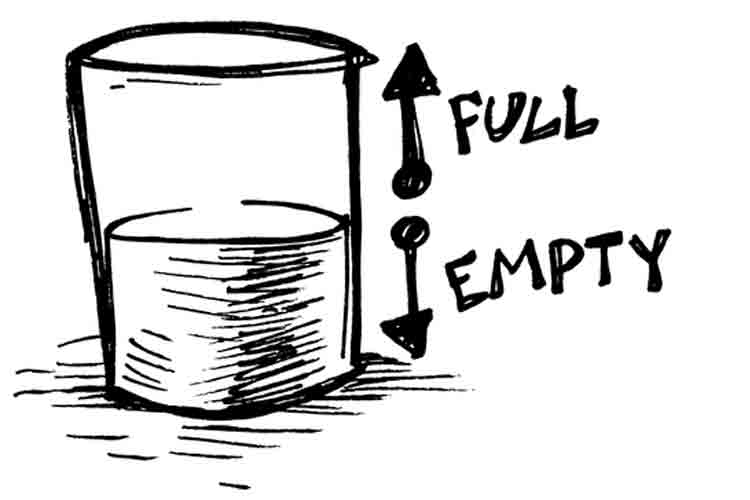 [Speaker Notes: ABCD is not simply seeing the glass as half-empty or half-full. It is recognizing the glass of water as an asset. 

Reference the Hand out (need map and asset map)]
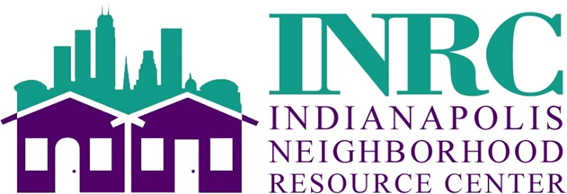 6 Steps to Direct Action Organizing
People identify something to improve
Organization turns the problem into an issue
Develop a strategy
Bring many people to meet with the decision maker
The decision maker reacts to you.
Win, regroup, and go on to the next campaign
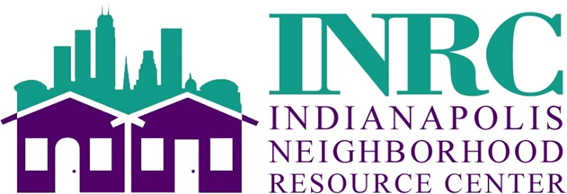 6 Steps to Direct Action Organizing
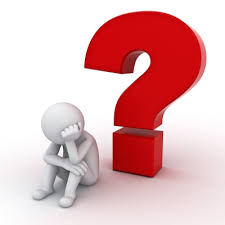 People identify something to improve
[Speaker Notes: After you identify your assets, you can start working on making improvements.      What might be a problem that your neighborhood would address?
If none, use walkability – people can’t get around very easily]
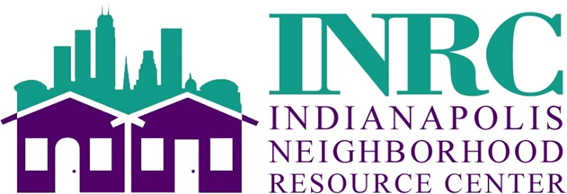 6 Steps to Direct Action Organizing
Organization turns the problem into an issue
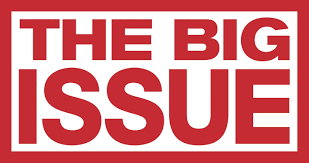 [Speaker Notes: Solve one aspect of the problem.   
Walkability – You might want broken sidewalks repaired, or better ADA ramps,or better signs at intersection.]
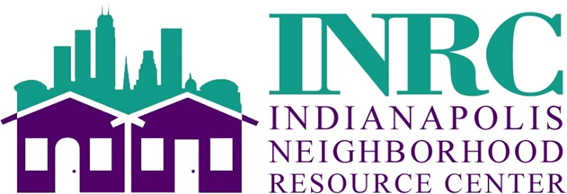 6 Steps to Direct Action Organizing
Develop a strategy
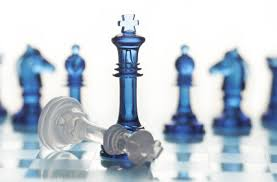 [Speaker Notes: Define your goals – Who cares?    Who can help you (ABCD list)?    Who has the power make a decision?      What tactics will you use?
Sidewalks – ADA – people in your neighborhood who are elderly or live with disabilities –  City’s office of disability coordinator – Health by Design – DPW staff, maybe CCC, Meetings with decision makers]
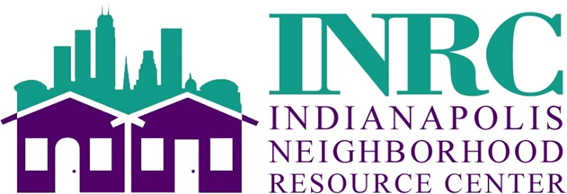 6 Steps to Direct Action Organizing
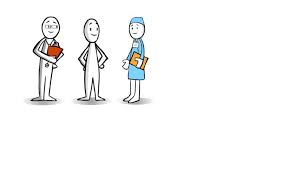 Bring people to meet with the decision maker






The decision maker reacts to you.
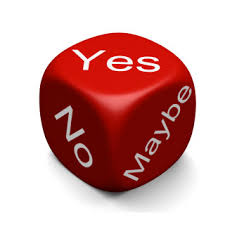 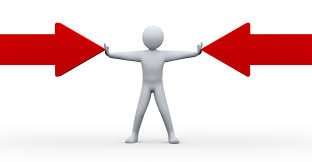 [Speaker Notes: May need more than one meeting.     May need to compromise “maybe”.       Remember that the decision maker is getting pushed from more than one side – your’s is not the only issue they are facing]
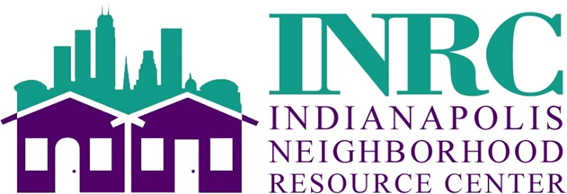 6 Steps to Direct Action Organizing
Win, regroup, and go on to the next campaign
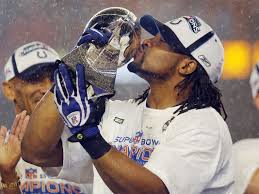 [Speaker Notes: Even if you don’t win this one, you might win next time.    You’ll never win, if you quit playing.]
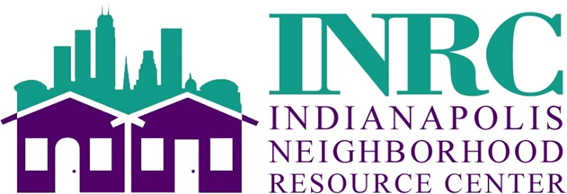 Work Plan
[Speaker Notes: Description of the Task
Goal/Outcome
Resources
Timeframe/Deadline
Result upon completion
Partners – Committed/Potential]
[Speaker Notes: Exercise:    Plan Annual meeting together]
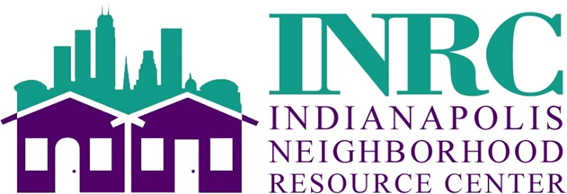 Servant Leadership
[Speaker Notes: Servant Leadership – Seek not to be served, but to serve, see big picture, work for common good, create trust, seek consensus, encourage collaboration, don’t seek power, listen, model appropriate behavior]
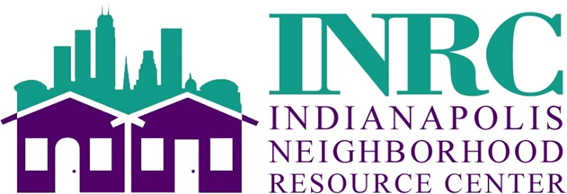 Stages of Group Development
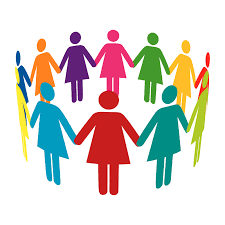 Gathering                                         
					Chaos
                                                



Unity						
					Performance
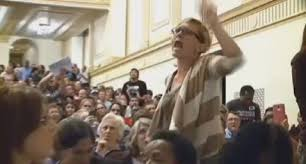 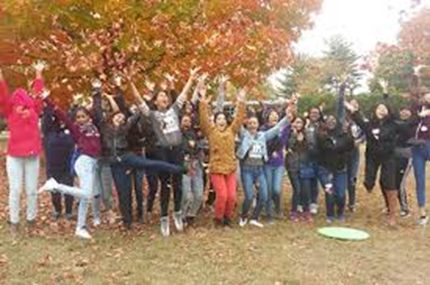 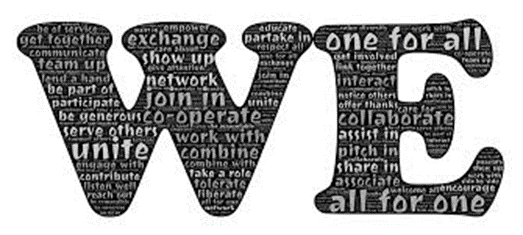 [Speaker Notes: Gathering – Get to know each other, acknowledge new and old members, outline expectations, invite questions, level playing field, give all chance to be heard
Chaos – Build common ground, active listening, encourage personal stories and perspectives, clarify purpose and goals, accept/manage conflict, communicate often
Unity – Buy-in for a plan, buy-in for evaluation of success, focus on tasks, teach value and conflict mgmt., celebrate diversity, celebrate consensus, share progress
Performance – Coach and validate, pass on wisdom to others, celebrate future challenge]
Appreciative Inquiry/Engagement
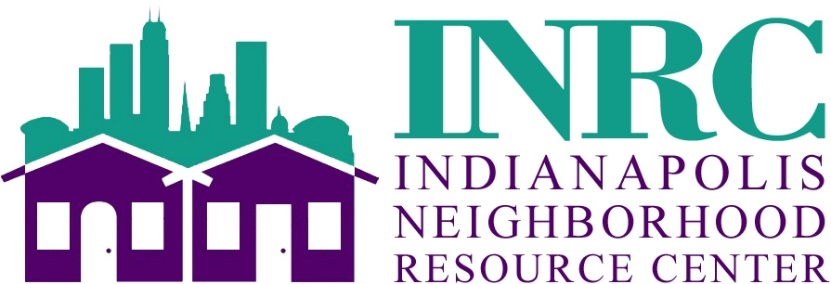 What is possible?

What is best?

What should we strive for?
[Speaker Notes: Not too much on Engagement with this course, because many of you attended the course on 2/6
Another way to look at AI – Possible, best, and strive for ---
Use positive and unconditional questions – Negative question might be:  Why do you think we can’t get people to help our neighborhood?
Minimize questions that direct toward an answer – Example:  Do you think having food at our meetings would improve attendance?
Use open-ended questions that promote thoughts and ideas.      Ask for examples of close-ended and open-ended questions.
(Do you think we should build more sidewalks? vs. do you have any ideas to promote more walking in the neighborhood?]
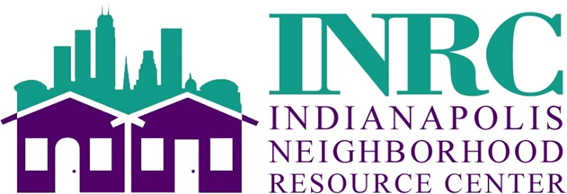 Collaboration
[Speaker Notes: No notes]
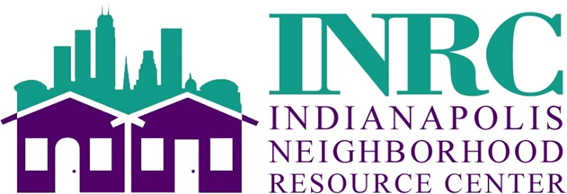 Collaboration
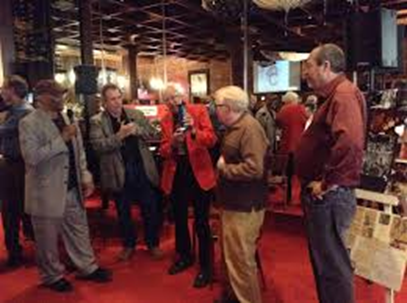 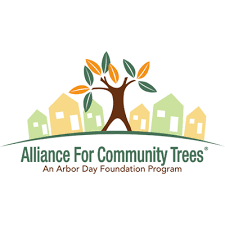 Networking
Cooperation or Alliance
Coordination or Partnership
Coalition
Collaboration
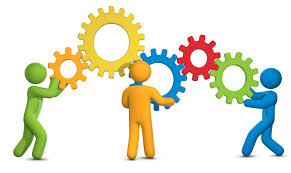 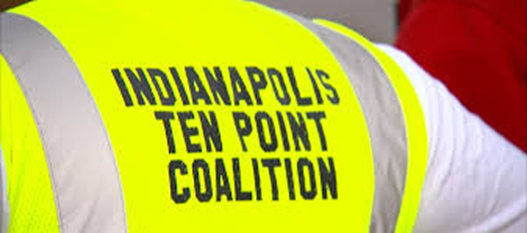 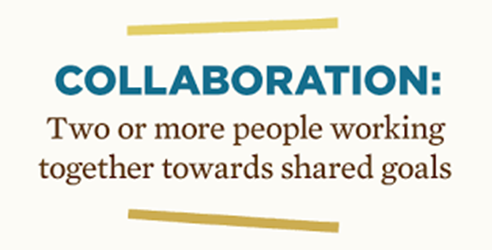 [Speaker Notes: Networking – build relationships
Cooperation/Alliance – Match needs, limit duplication, short term (KIBI/Tree planting)
Coordination/Partnership – Share resources, merge resource base to create something new, some formal links, with roles defined  (Grant application)
Coalition – Share ideas and resources – longer-term commitment, usually around a task or issue, formal links and defined roles   (Serving homeless)
Collaboration – shared vision and measure impacts, build interdependent system]
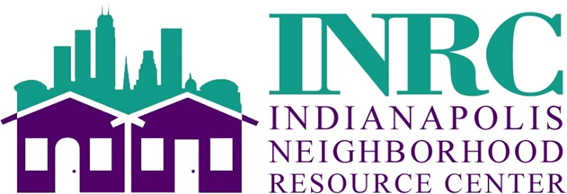 Communication
[Speaker Notes: Newsletters, fliers, website, facebook, twitter (and other technology), Nextdoor, media coverage
All this is to market your neighborhood --- To whom?    Your neighbors, those you might work with, new residents, the community at large, decision-makers, like CCC]
[Speaker Notes: Each take few minutes to think about the communication mapping, and we’ll share out.]
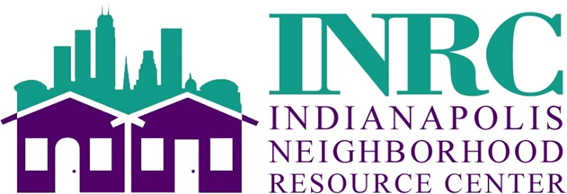 Meeting methodologies
Relationships


					Resources

		Results
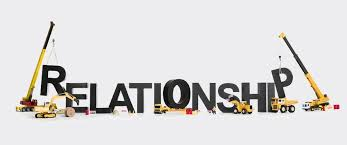 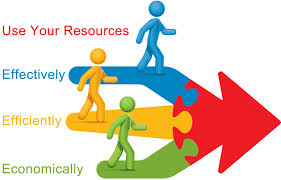 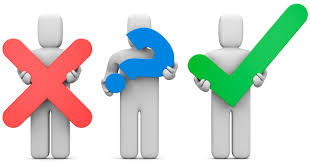 [Speaker Notes: The three Rs……………………..
Relationships – How will participants relate to you, each other and the result?
Resources – What do people have and can bring to help get the result?
Results – What do you want to accomplish?    What will you see when the project is complete?
Many types of meeting formats in Organizer’s Workbook]
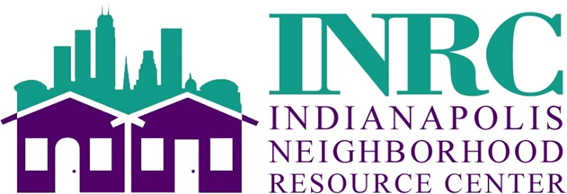 Measuring Results
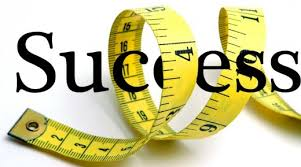 [Speaker Notes: Identify Goals, and then objectives (Outcome and Process)
Time-frame may be important – Quality may be important – Numbers (total) may be important – Triangle, but not equilateral
Find out by:  collecting data (need baseline data to show change), talking with participants, etc., surveys]
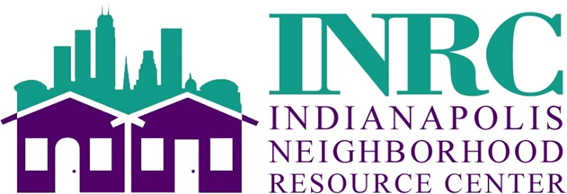 Results
[Speaker Notes: Worksheet to help you plan for and measure results  -- Outcomes – what will you achieve?
Experience – What will participants have experienced?
Story – Why would you and your neighbors be interested in the project (or whatever you are doing)?
Strategies – What will you do (in a general sense)?
Measureables – How will you know if you’re successful?
Partners – Who can assist you with this outcome?
Actions – What tasks and steps must be completed in order to be successful?]
[Speaker Notes: Exercise:    1.   Tree planting
Neighborhood Clean-up
Block Party]
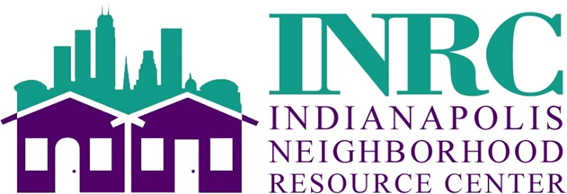 [Speaker Notes: Now you know about some community organizing tools – It  is up to you to decide what you’re going to build with them.     It’s probably not a Little House on the Prairie, but it could easily become you’re next success story.]
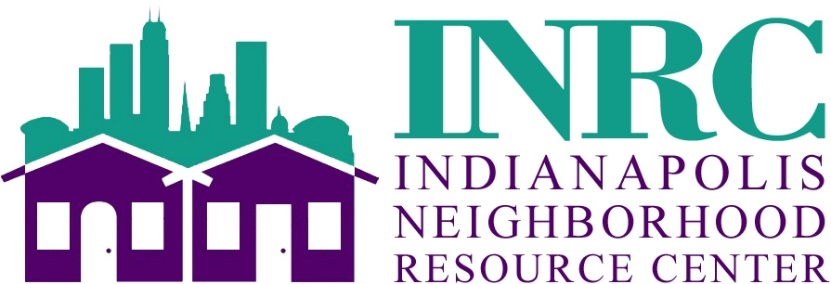 Maury Plambeck
mplambeck@inrc.org
317-920-0330 x305

Ashlee Weaver
aweaver@inrc.org
317-920-0330 x309